Social Emotional Learning through an ABA Lens
Annette Little, PhD, BCBA-D
Lipscomb University
Social Emotional Learning (SEL) program designers are interested in promoting the integration of emotion, cognition, communication, and behavior when creating programs to improve social and emotional skills of children (Crick & Dodge, 1994; Lemerise & Arsenio, 2000). The purpose of this presentation is to focus on the behavior piece of this pie. The presenter will explain how Applied Behavior Analysis (ABA) can enhance any SEL program to provide better outcomes.
Goals of SEL programs (Collaborative for Academic, Social, and Emotional Learning, 2005)
self-awareness
self-management
social awareness
relationship skills
responsible decision making
ABA Perspective

How do you operationalize and measure these?
Student Outcomes (Durlak, et al., 2011)
Social and emotional skills
Attitudes toward self and others
Positive social behaviors
Conduct problems
Emotional distress 
Academic performance
Social Emotional Skills (Durlak, et al., 2011)
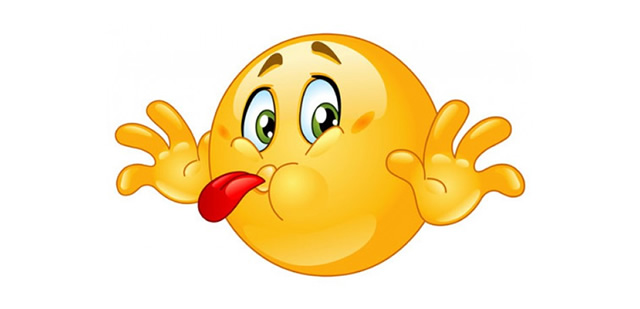 Identifying emotions from social cues
Goal setting
Perspective taking
Interpersonal problem solving
Conflict resolution
Decision making
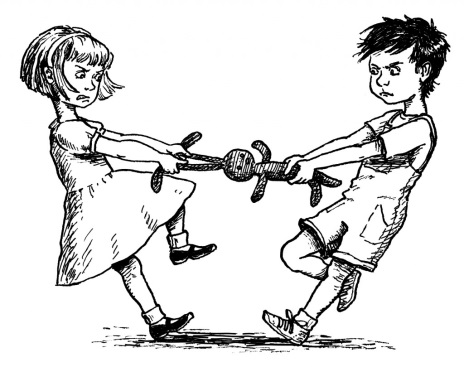 Interviews, role plays, or questionnaires
Attitudes Toward Self and Others(Durlak, et al., 2011)
Self-perceptions (e.g.,self-esteem, self-concept, and self-efficacy)
School bonding (e.g., attitudes toward school and teachers)
Conventional (i.e., prosocial) beliefs about violence, helping others, social justice, and drug use

Student self-reports
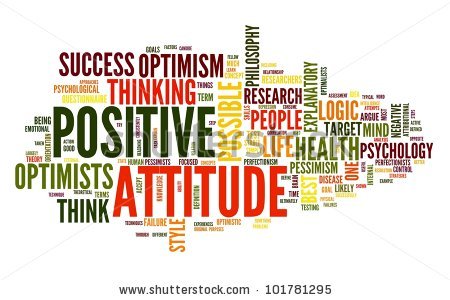 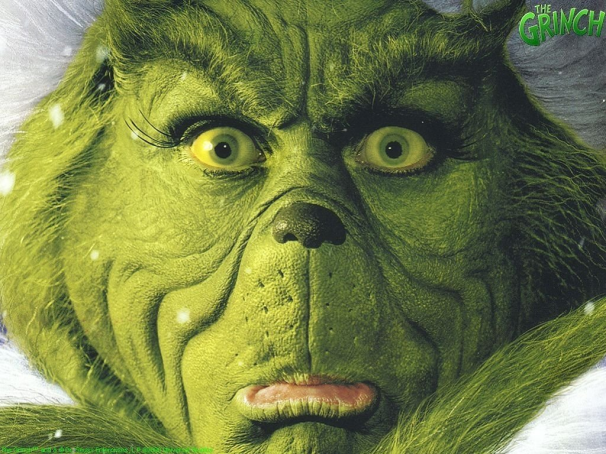 Positive Social Behavior(Durlak, et al., 2011)
What does this 
look like?
Getting along with others 

Derived from the student, teacher, parent, or an independent observer

Elliott and Gresham’s Social Skills Rating Scale (Elliott, Gresham, Freeman, & McCloskey, 1988)
Conduct Problems(Durlak, et al., 2011)
Disruptive class behavior
Noncompliance
Aggression
Bullying
School suspensions
Delinquent acts 

Child Behavior Checklist (Achenbach, 1991), student self-reports, teacher or parent ratings, or independent observers, or school records
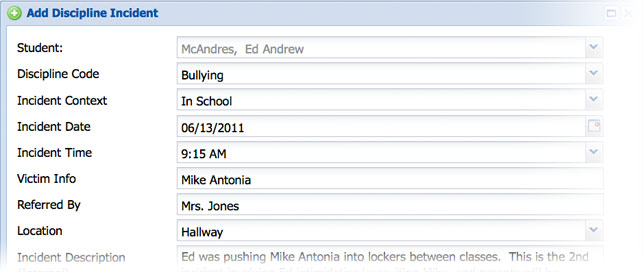 Emotional Distress(Durlak, et al., 2011)
Depression
Anxiety
Stress 
Social withdrawal

Reports by students, teachers, or parents on measures such as the Children’s Manifest Anxiety Scale (Kitano, 1960).
Academic Performance(Durlak, et al., 2011)
Standardized reading or math achievement test scores from such measures as the Stanford Achievement Test or the Iowa Test of Basic Skills
School grades in the form of students’ overall GPA or their grades in specific subjects
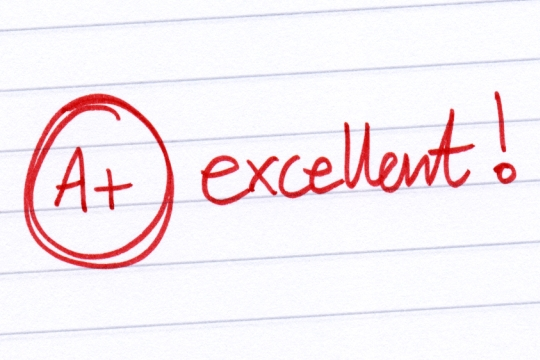 What’s next?
From operationally defined behaviors to intervention implementation
S.A.F.E. (Collaborative for Academic, Social, and Emotional Learning, 2005)
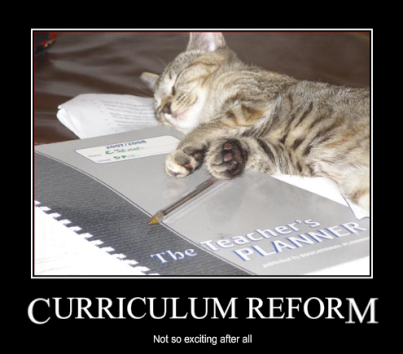 Does the program use a connected and coordinated set of activities to achieve their objectives relative to skill development? (Sequenced); 
Does the program use active forms of learning to help youth learn new skills? (Active); 
Does the program have at least one component devoted to developing personal or social skills? (Focused); 
Does the program target specific SEL skills rather than targeting skills or positive development in general terms? (Explicit).
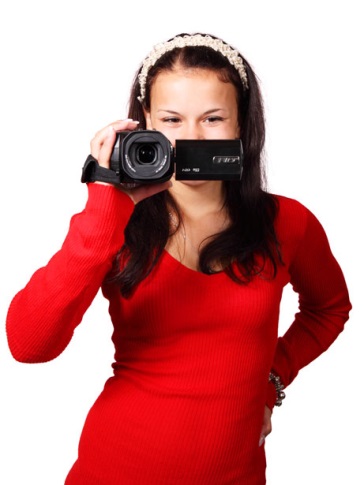 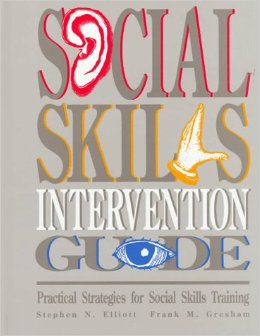 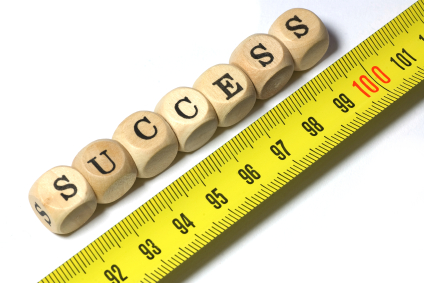 Effective S.E.L. Programs (Durlak, et al., 2011)
Programs following all four recommended training procedures (SAFE) produced significant effects for all six outcomes, whereas programs not coded as SAFE achieved significant effects in only three areas (i.e., attitudes, conduct problems, and academic performance).
Programs that encountered implementation problems achieved significant effects in only two outcome categories (i.e., attitudes and conduct problems), interventions without any apparent implementation problems yielded significant mean effects in all six categories.
Is your 
Program S.A.F.E.?
Is your program being 
implemented 
as intended?
Do you have 
implementation 
support?
Casel Guide
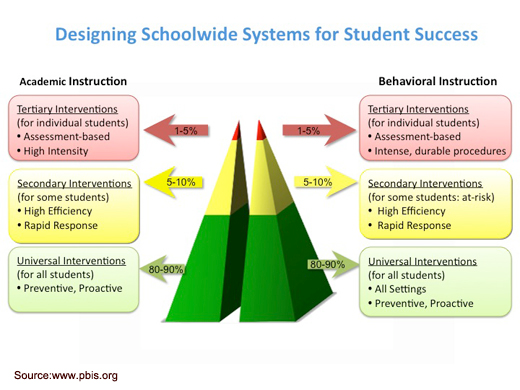 Guiding Questions
Can I measure my target behaviors?
Does my intervention meet S.A.F.E. standards?
Do I have enough support available for proper implementation?
How will I know if the intervention package is being implemented as intended?
How will I know if the intervention package is working?
How often do I look at my data?
What criteria constitutes needing additional support?
What will Tier 2 & 3 supports look like?
Resource
http://static1.squarespace.com/static/513f79f9e4b05ce7b70e9673/t/526a220de4b00a92c90436ba/1382687245993/2013-casel-guide.pdf
PBIS Survey Activity
References
Collaborative for Academic, Social, and Emotional Learning. (2005). Safe and sound: An educational leader’s guide to evidence-based social and emotional learning programs— Illinois edition. Chicago: Author.
Crick, N. R., & Dodge, K. A. (1994). A review and reformulation of social information-processing mechanisms in children’s social adjustment. Psychological Bulletin, 115, 74–101.
Durlak, J. A., Weissberg, R. P., Dymnicki, A. B., Taylor, R. D., & Schellinger, K. B. (2011). The impact of enhancing students’ social and emotional learning: A meta‐analysis of school‐based universal interventions. Child development,82(1), 405-432.
Lemerise, E. A., & Arsenio, W. F. (2000). An integrated model of emotion processes and cognition in social information processing. Child Development, 71, 107–118.